Preanalytická a postanalytická fáze laboratorního vyšetření
Ondřej Wiewiorka
Časový sled
Mimolaboratorní preanalytická fáze
(Pre-preanalytics)
Objednání pacienta pro odběr
Informovanost – požadavky na dietu, vysazení léků…

Odběr biologického materiálu
Plasma/sérum (přídavná činidla)…

Transport
Svoz, potrubní pošta…

Příjem materiálu
Kontrola žádanky, dodržení podmínek preanalytiky, načtení do LIS…

Zpracování materiálu
Centrifugace, alikvotace…

Analýza

Kontrola výsledků
Δcheck, plausibilita vzhledem k diagnóze, historii

Vydání výsledků lékaři
Elektronicky, tiskem…

Archivace
Stabilita analytů v biologickém materiálu,
Laboratorní preanalytická fáze
(Preanalytics)
Postanalytická fáze
2
„Brain to brain“ loop
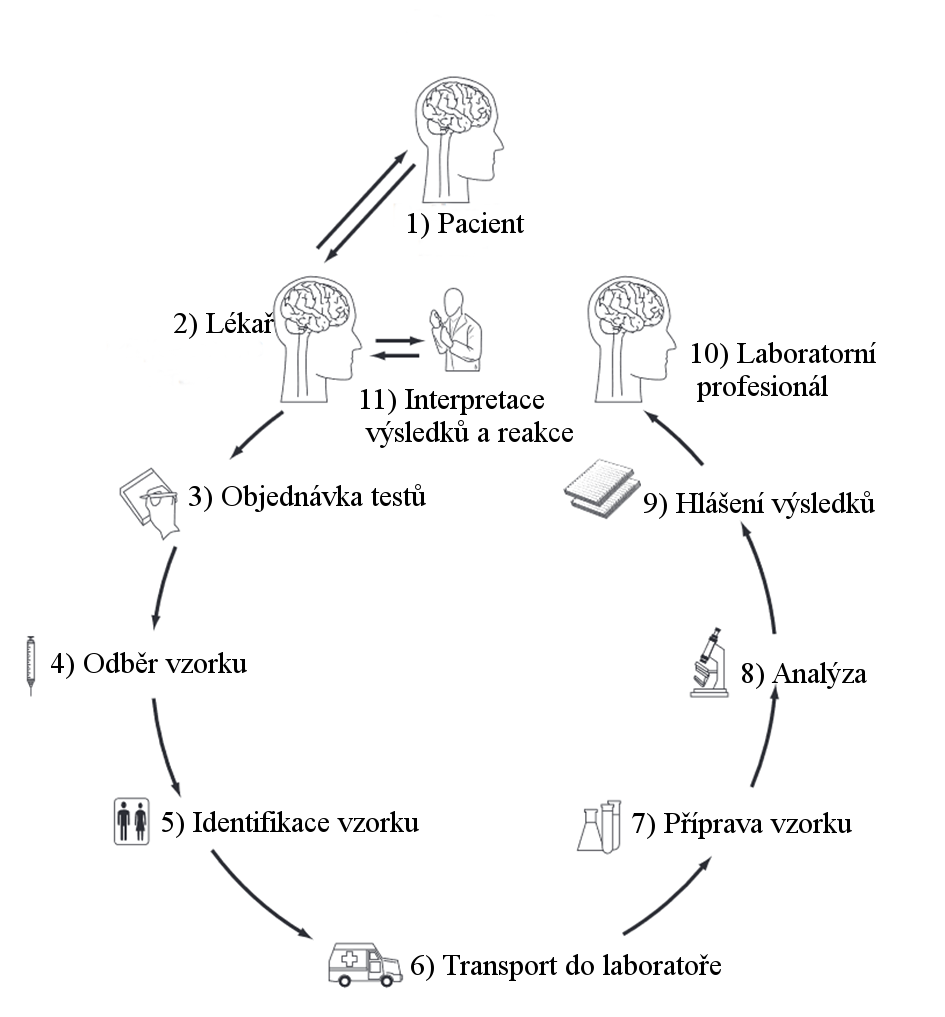 3
[Speaker Notes: Upraveno dle (Plebani, Laposata, and Lundberg 2011)]
Indikace vyšetření
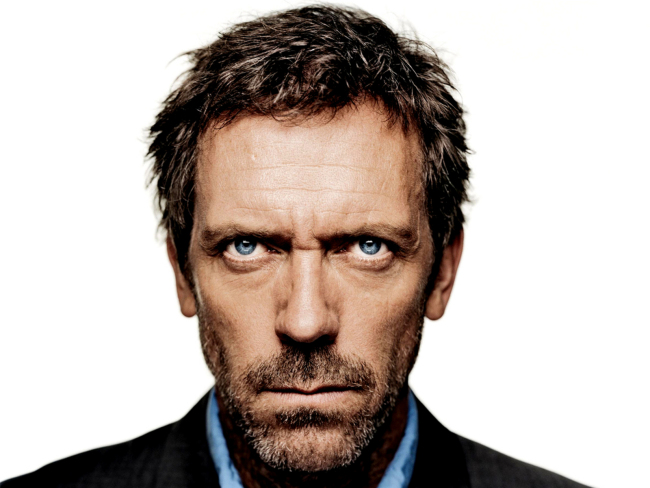 Screening
Určení diagnózy
Monitorování stavu pacienta
Monitorování odpovědi pacienta na léčbu

„Choosing Wisely“
4
Preanalytická fáze
Pre-analytická chyba
Proč je preanalytická fáze tak důležitá?

Chyba v preanalytické fázi může významně ovlivnit výsledek!
 
-> Systém „Garbage in, Garbage out“ (GIGO)
	
	- Analytická fáze nemůže kompenzovat chyby preanalytické fáze (G.von Boroviczeny)
Analytická chyba
Incidence chyb
Preanalytická fáze 	46 - 68% 
Analytická fáze 	7 – 13%
	-POCT 		až 40%
Postanalytická fáze 	18 – 47%
Post-Analytická chyba
5
Jak tomu předejít?
Dodržovat postupy!
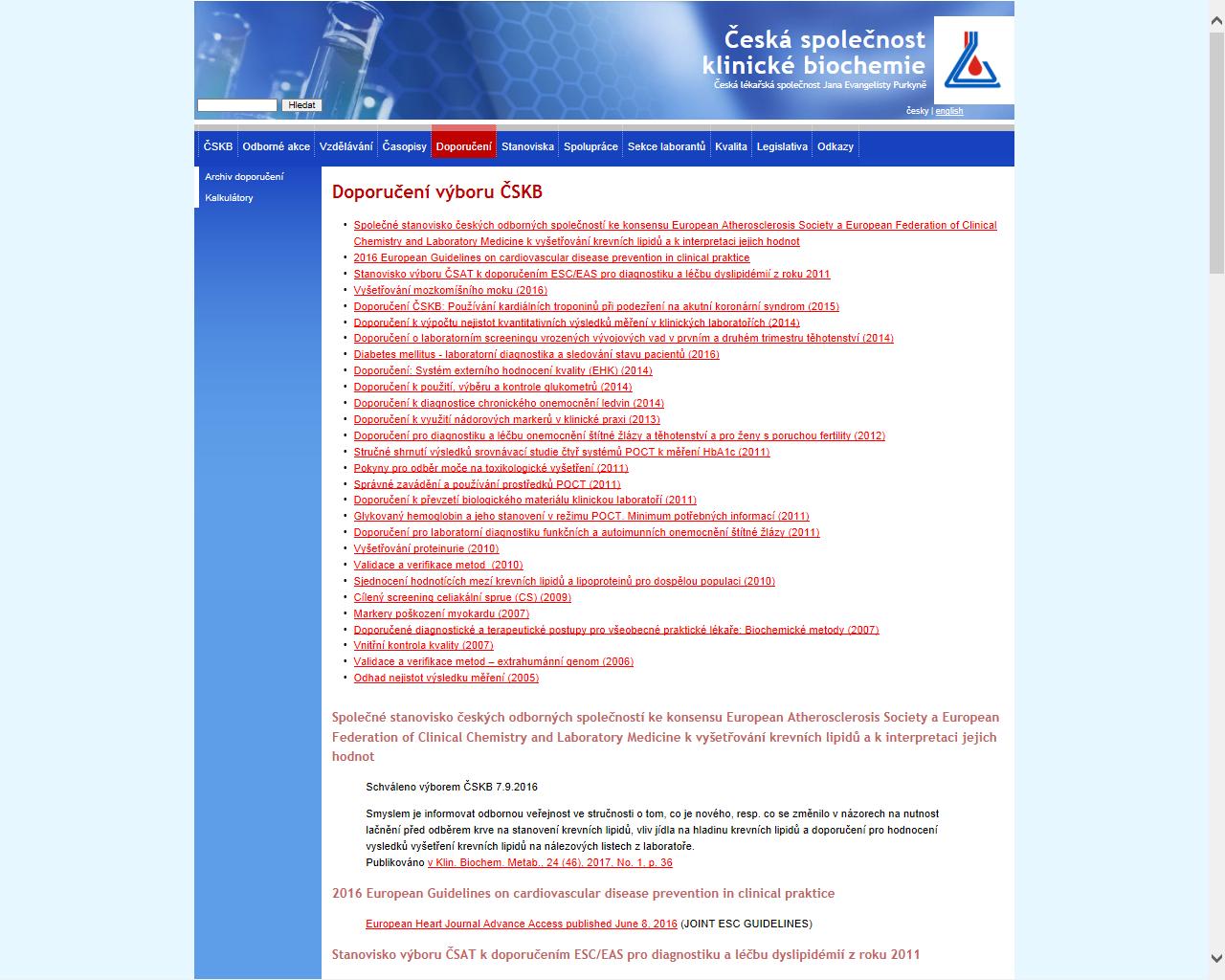 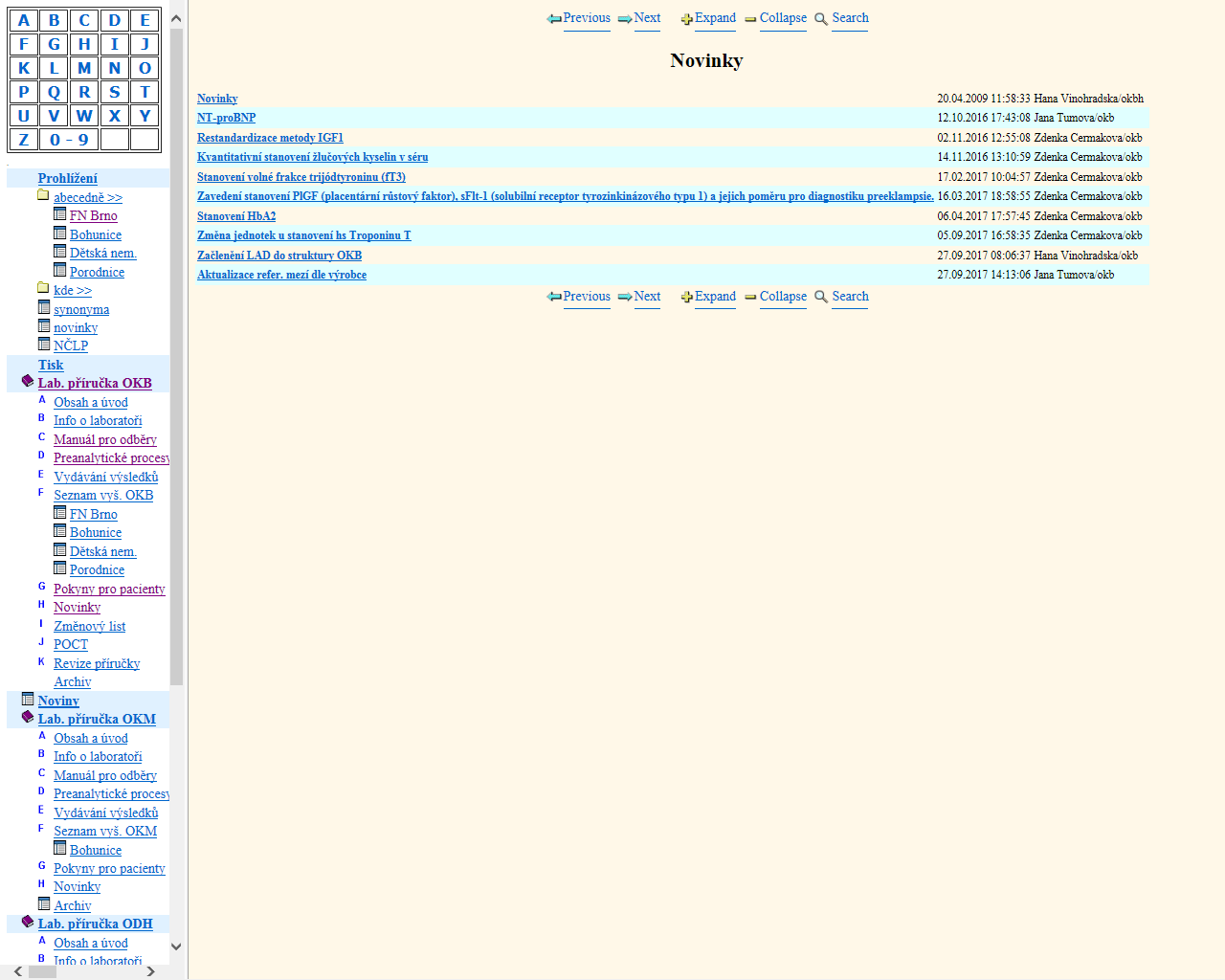 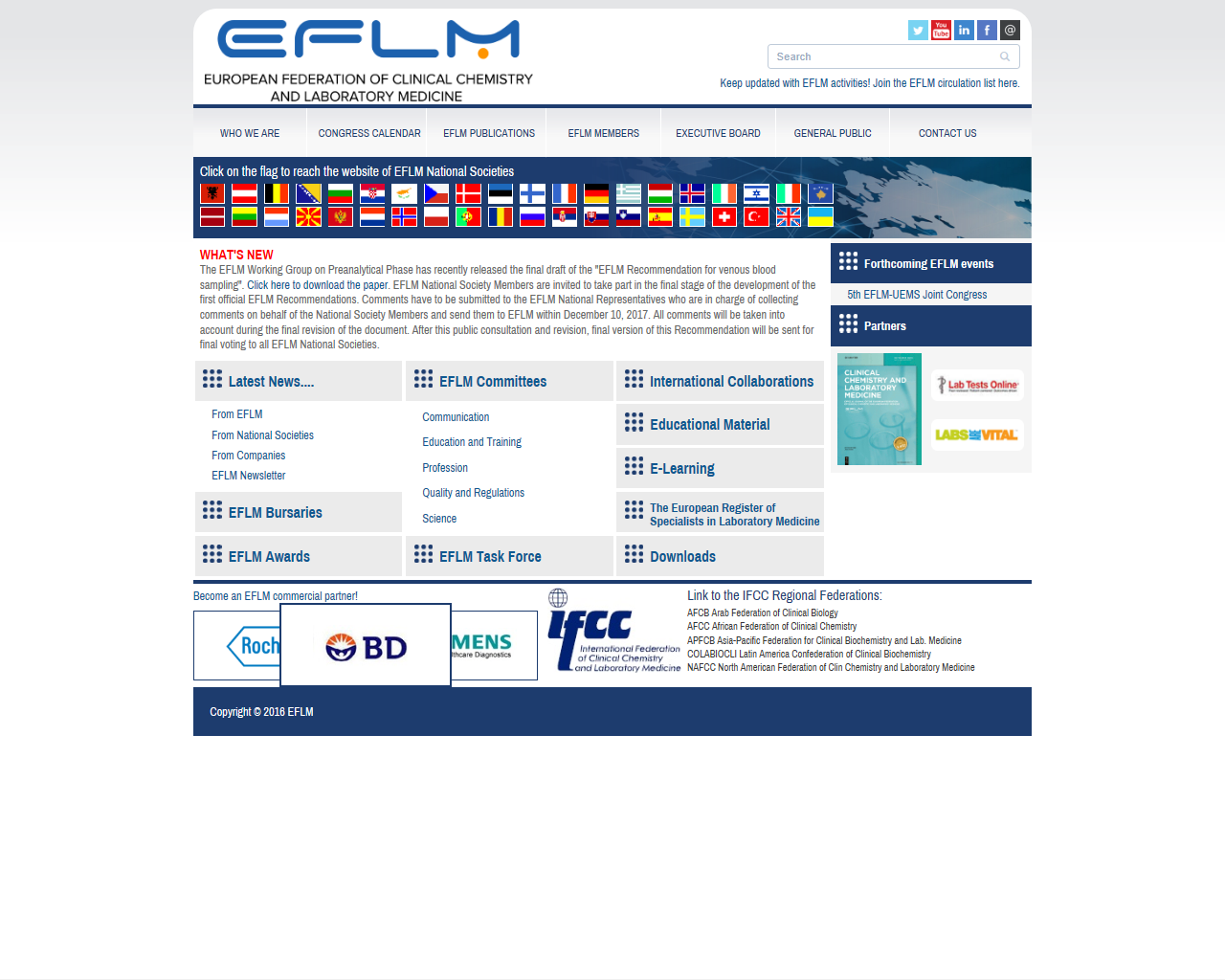 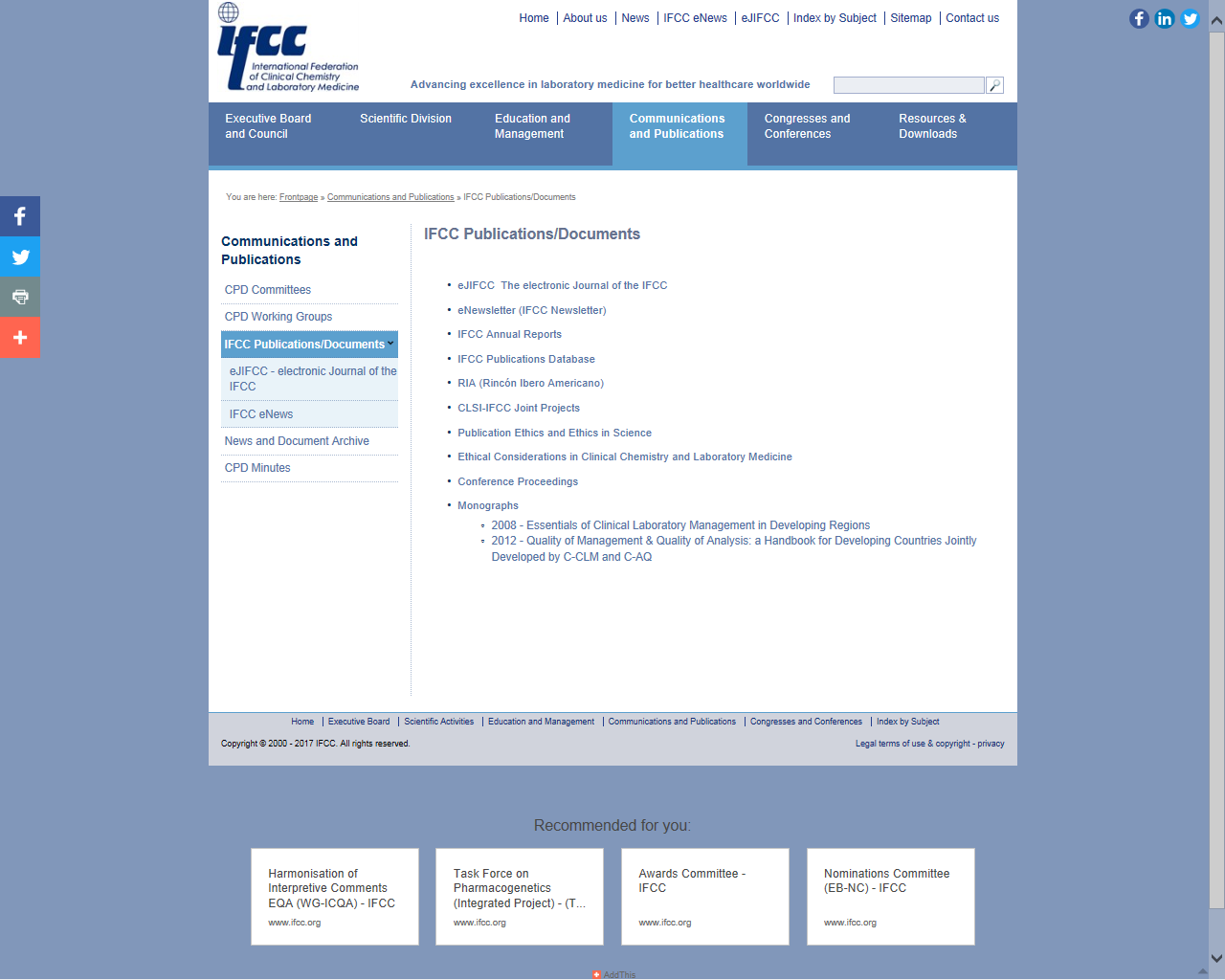 6
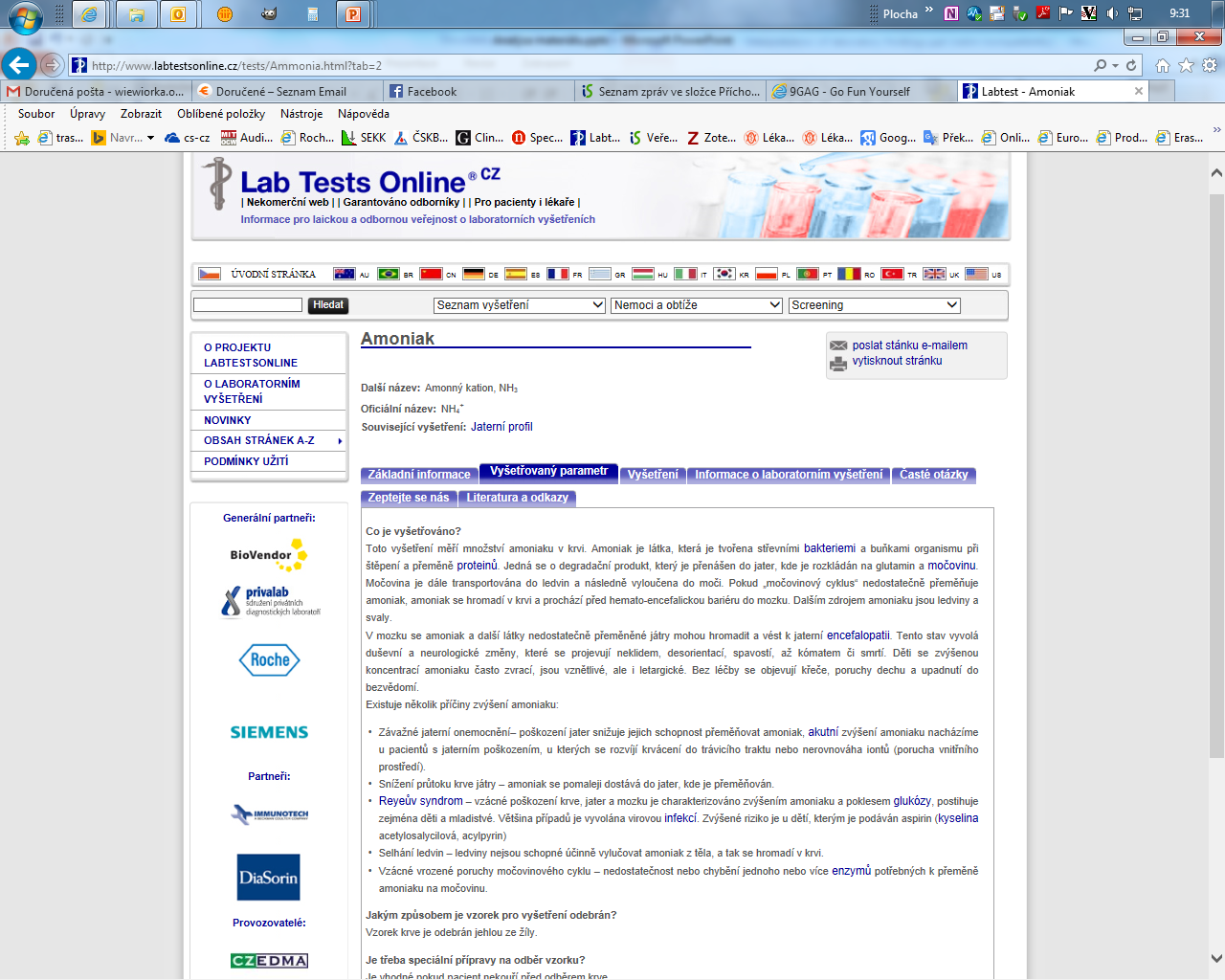 Laboratorní příručka
Nedílná součást klinické laboratoře
Obsahuje seznam vyšetření i požadavky preanalytiky
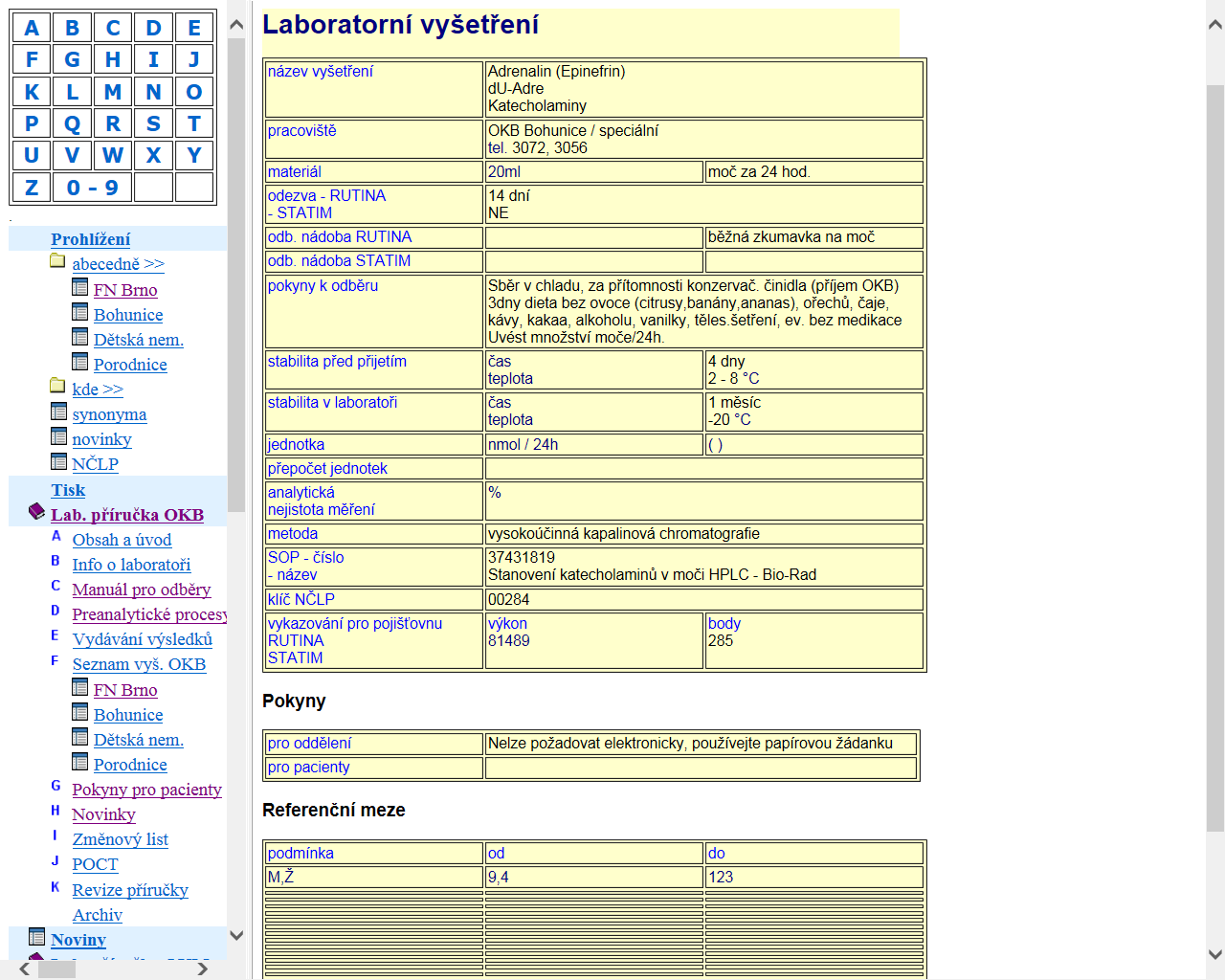 8
Faktory preanalytické fáze
Ovlivnitelné
strava (množství + složení), životospráva
životní prostředí (nadmořská výška)
fyzická zátěž
poloha při odběru
diagnostické a terapeutické zásahy
.....
stres
zdravotní stav a léky
Neovlivnitelné
věk, rasa, pohlaví
intraindividuální variabilita
interindividuální variabilita
gravidita
-> mohou být různé refereční rozmezí pro geograficky odlišnou populaci, muže, ženy, děti atd.
9
Příklady – muži/ženy
10
Příklady – rasa
11
Příklady – cykly
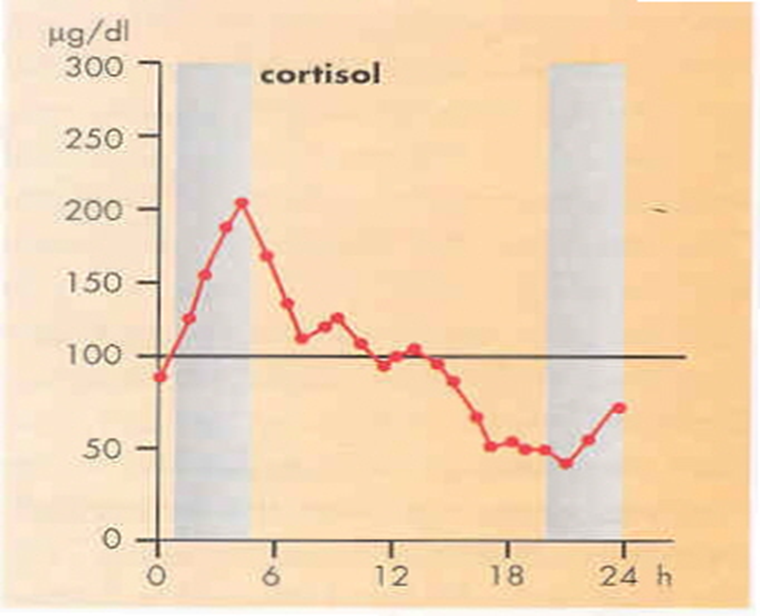 Cirkadiánní (diurnální)
24 hodin
Infradiánní
> 24 hod (fertilní hormony)
Ultradiánní
< 24 hod inzulin/glukagon
Cirkanuální
vit D
12
Příklady - léky
Mohou indukovat

Barbituráty, fenytoin
zvýšení jaterních enzymů
Mohou tlumit

Asparagináza
snížení fibrinogenu, faktorů IX, X, XIII
Valproát
snížení von Willebrandův faktor, VIII, IX
13
Informovanost pacienta
G-01a Orální glukózový toleranční test (oGTT)
POKYNY PRO PACIENTY
Vážená paní, vážený pane, Váš ošetřující lékař Vám doporučil vyšetření glykemické křivky tj. "orálního glukózového tolerančního testu" (oGTT).

Účel vyšetření:
	oGTT (glykemická křivka) je vyšetření, které slouží k odhalení onemocnění cukrovkou (Diabetes mellitus). Vzhledem k tomu, že se jedná o stanovení závažné diagnózy, prosíme Vás o spolupráci a důsledné dodržení všech uvedených pokynů pro vyšetření!
14
Informovanost pacienta
Příprava na vyšetření 
dostavte se v 6:45 hodin do odběrové místnosti laboratoře - viz adresa v záhlaví, přijďte LAČNÝ tj. od večera 18 hodin již nic nejezte, nepijte slazené tekutiny (lačnění má trvat 10 –14 hodin)
není vhodné žíznit, pijte jen neslazené tekutiny tj. neslazený čaj, minerálku bez příchutí nebo čistou vodu ....................................
Průběh vyšetření
.......................................
Upozornění na možná rizika
.......................................
Termín a místo vyšetření
.......................................
15
Informovanost pacienta
Vyhodnocení vyšetření 
S výsledkem vyšetření Vás seznámí Váš ošetřující lékař, kterému výsledky zašleme. 
Upozornění 
Vyšetření nemá být prováděno v případě, že předchozí hladina glukózy v krvi nalačno přesahuje hodnotu 7,0 mmol/l. 
Děkujeme Vám za spolupráci. 
Informovaný souhlas pacienta 
Prohlašuji, že jsem byl poučen o vyšetření a souhlasím s jeho provedením 
V ……………………………………………………….podpis pacienta 

Pacient má právo a příležitost se na veškeré nejasnosti před zeptat svého ošetřujícího lékaře
16
Odběr materiálu
Plná krev

Sérum

Plasma

Moč

Cerebrospinální tekutina (Likvor)

Punktáty

Stolice
Změřit se dá všechno, je ovšem třeba brát v potaz
Různé vlastnosti jednotlivých matricí
Referenční rozmezí pro konkrétní matrici
Zvolit správný odběrový systém:
Pokud laboratoř  vysloveně požaduje plasmu, neposílat sérum...
Při použití EDTA nelze měřit Ca atd.
Správné načasování u např. u cirkadiánních cyklů parametrů
17
Odběr materiálu
Žilní krev - nejčastější







Zaškrcení je krátké a bez dlouhého cvičení (jinak zvýšení parametrů anaerobního metabolismu)
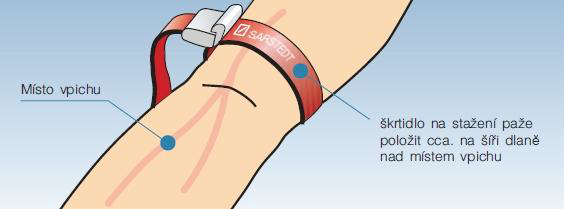 18
Odběr materiálu
Kapilární krev
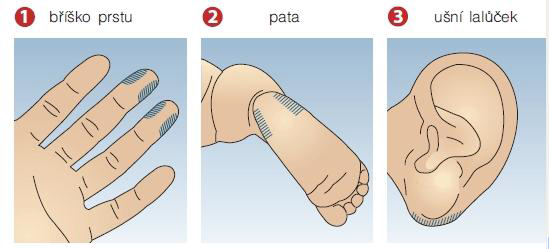 Vždy po hyperemizaci!!!

Jinak nedostatečné prokrvení => málo materiálu => „pomáhání“ vymačkáváním – naředění tkáňovým mokem
19
Odběr materiálu
Artérie 	- méně časté (ABR)
Likvor	- lumbální punkce	mezi obratli L3/L4, 			  L4/L5 
		- v sedě nebo fetální pozici na boku
Moč	- první ranní moč, střední proud
		- sbíraná moč (24hodin)
Punktát	- ..... punkce
Stolice	-
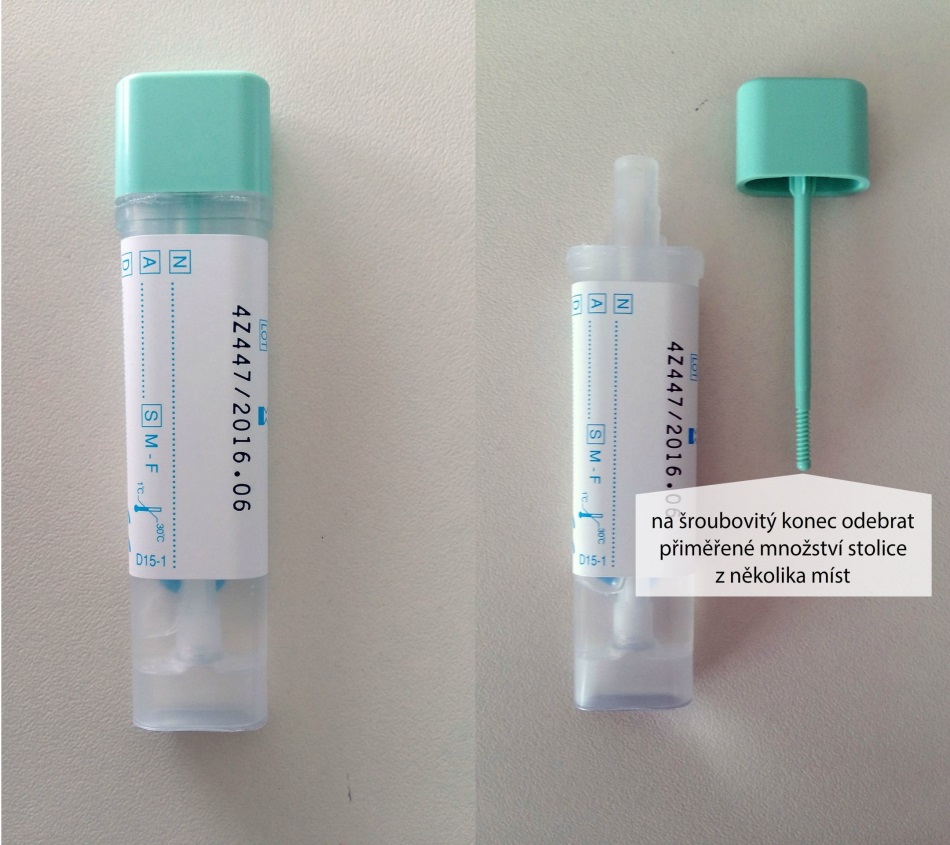 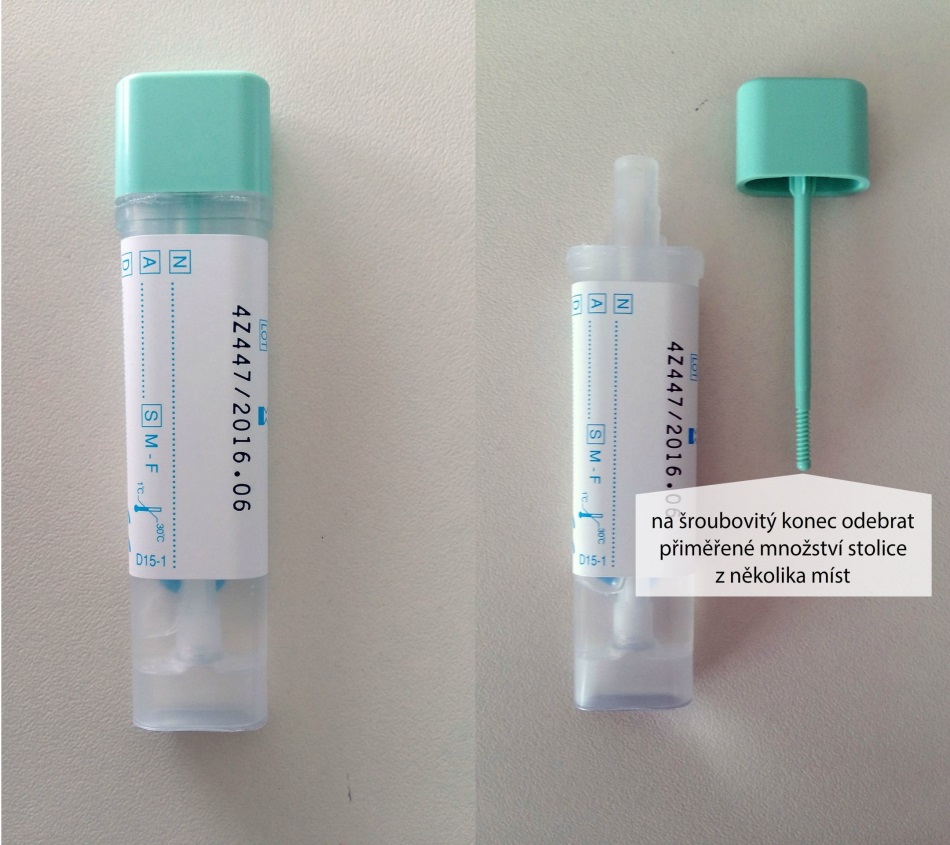 20
Uzavřený odběrový systém
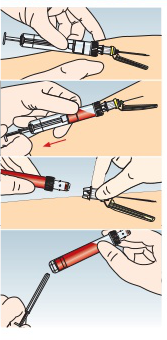 Snižuje 
riziko infekce
riziko hemolýzy vzorku
rizika při transportu
Venipunkce
Aspirace
Oddělení jehly
Odlomení pístu
Transport do laboratoře
21
Odběr materiálu
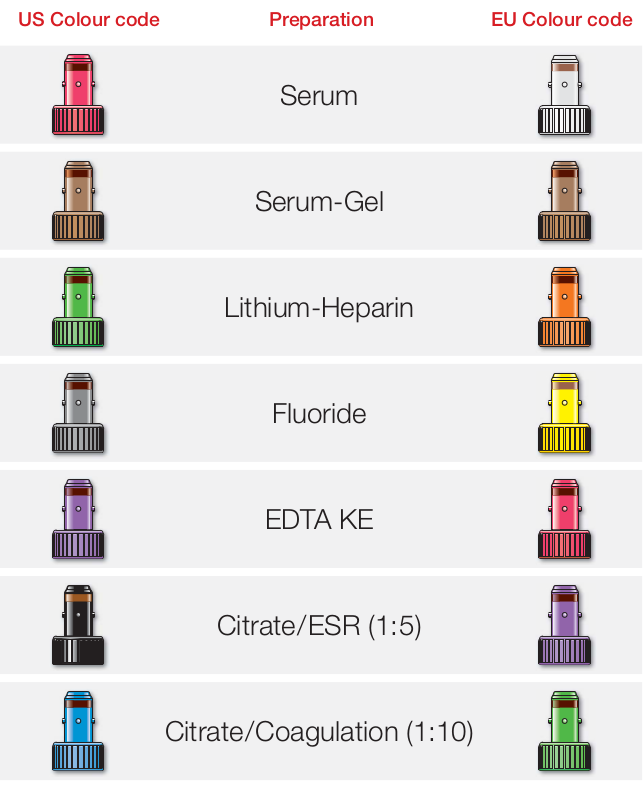 Serum - Aktivátor srážení (promíchat, pak alespoň 30 min nechat stát)
Plasma – promíchat, poslat
Gel – odděluje sérum/plasmu od krevního koláče
Fluorid – inhibitor glykolýzy
EDTA, citrát, oxalát – vyváže Ca2+ (kofaktor srážení)
22
Vyplnění žádanky
Požadavky ISO 15189
Vyplnit Jméno, příjmení pacienta
Č. pojištěnce (RČ)
Zákl. diagnóza (+ost. diagnózy)
Pojišťovna (kód)
Doplňující údaje (výška, váha, léky)
Žadatel – oddělení + kontakt
Kam odesláno
Čas odběru
Požadované parametry
Nároky (Statim/Rutina)
Materiál
Vystaveno
Podpis + razítko lékaře
Podpis + razítko sestry provádějící odběr
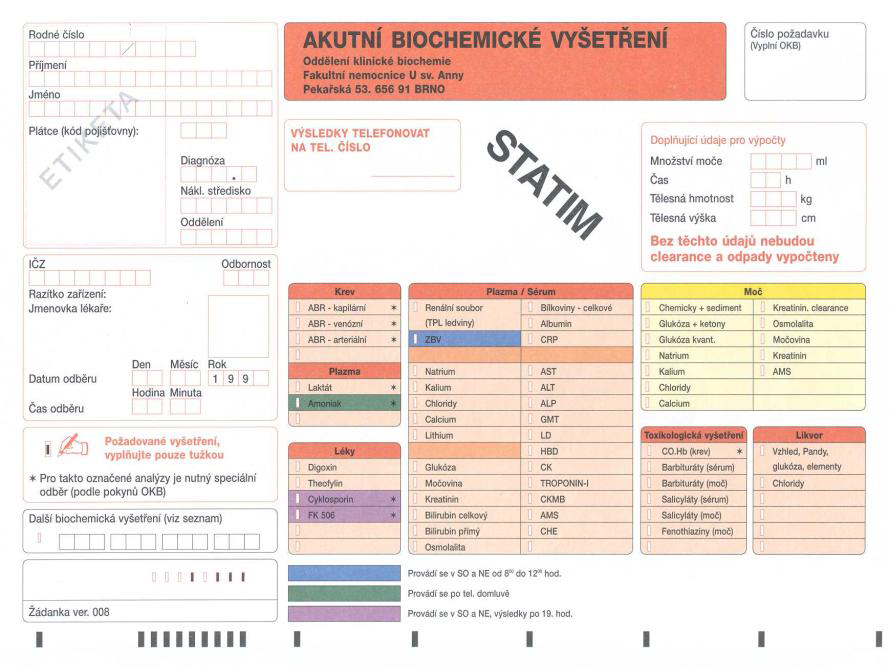 23
Vyplnění žádanky
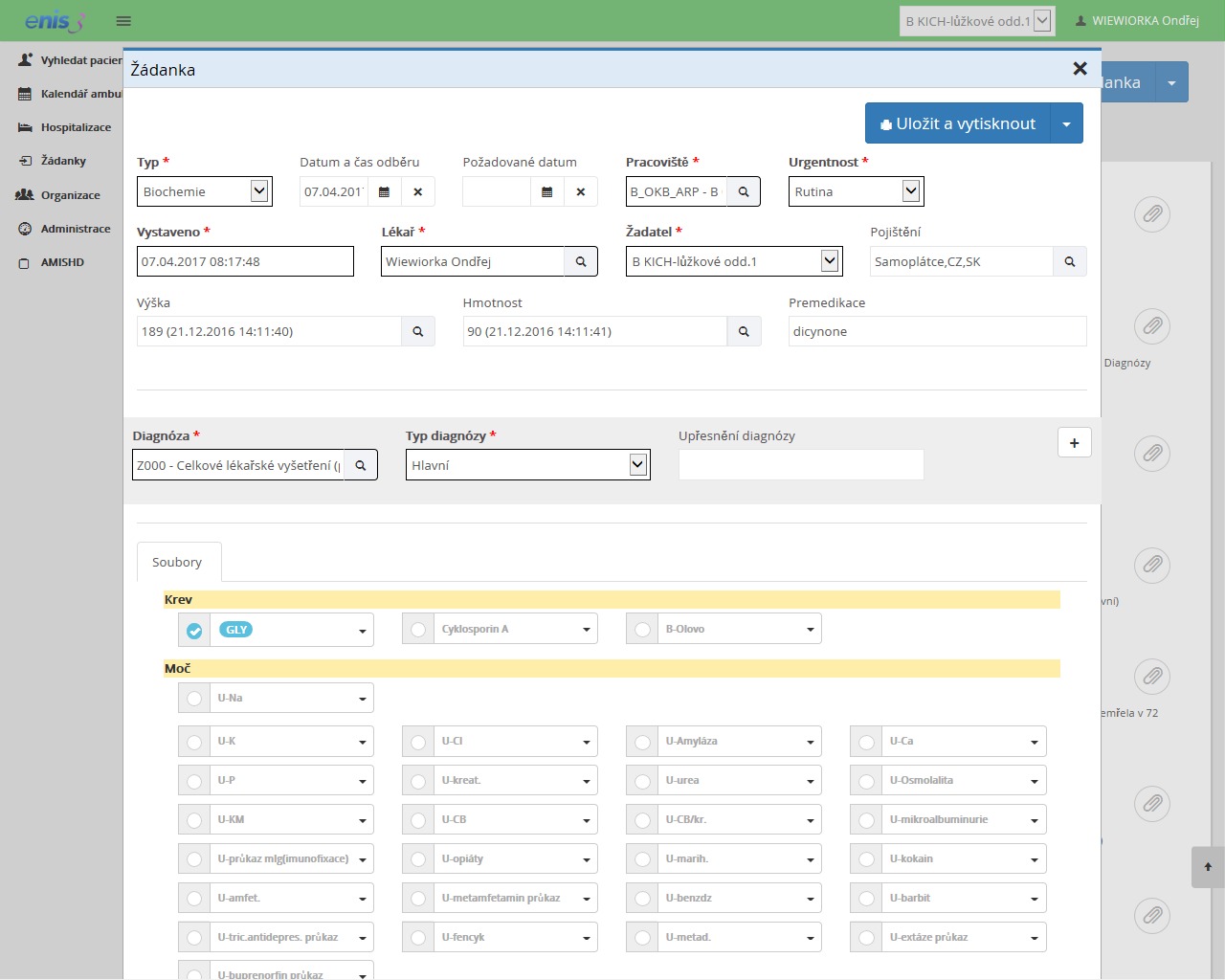 Externí pracoviště – papírové
Postupný přechod na elektronické žádanky
 -> usnadnění převzetí v laboratoři, méně chyb „překliknutí“
24
Transport
Svoz materiálu	- musí být monitorována teplota po 			celou dobu cesty
Potrubní pošta	- Musí být citlivý, otřesy mohou 				způsobit hemolýzu – Profiterm
		
	Časová odezva – Turn-Around Time (TAT)
Laboratorní – 	Od příjmu materiálu po vydání 			výsledku
Celkový-		Od indikace vyšetření po převzetí 			výsledku
Velký rozdíl TATlab a TATtot -> zvážit POCT přístroj
25
Laboratorní preanalytika
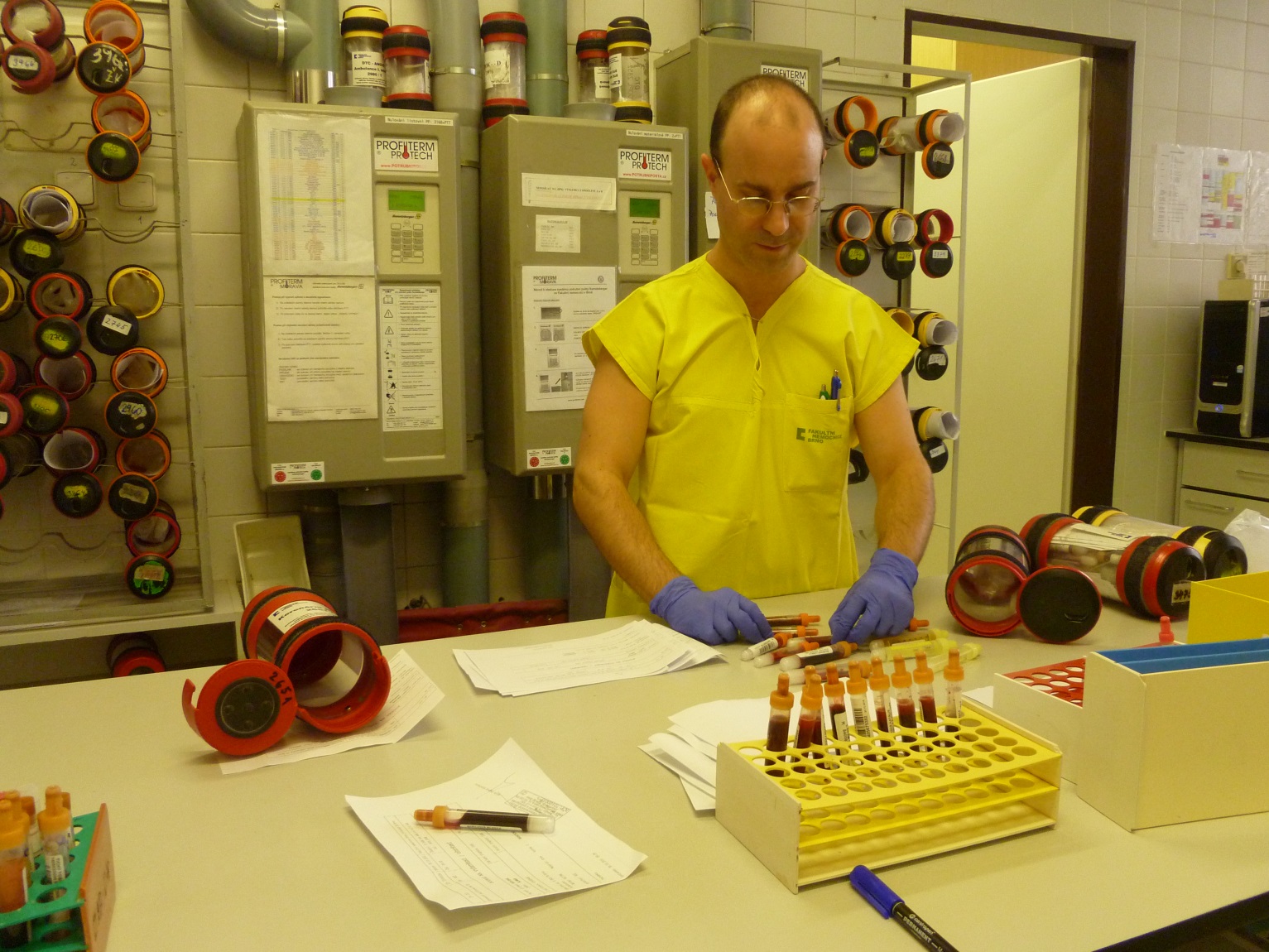 Příjem materiálu – kontrola údajů na vzorku a žádance
Výdej vytištěných výsledků
Osobní donáška/ potrubní pošta
26
Laboratorní preanalytika
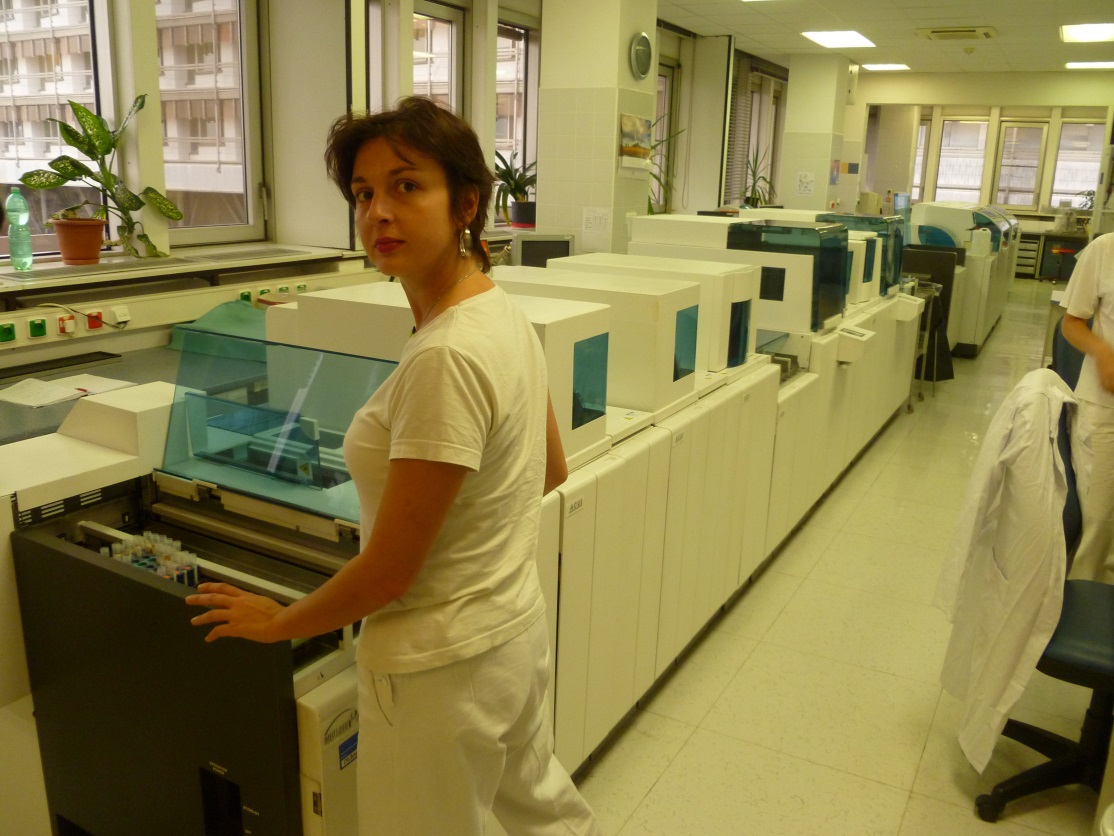 Roztřídění dle pracovišť - (sorter – hematologie, biochemie, imunologie....)
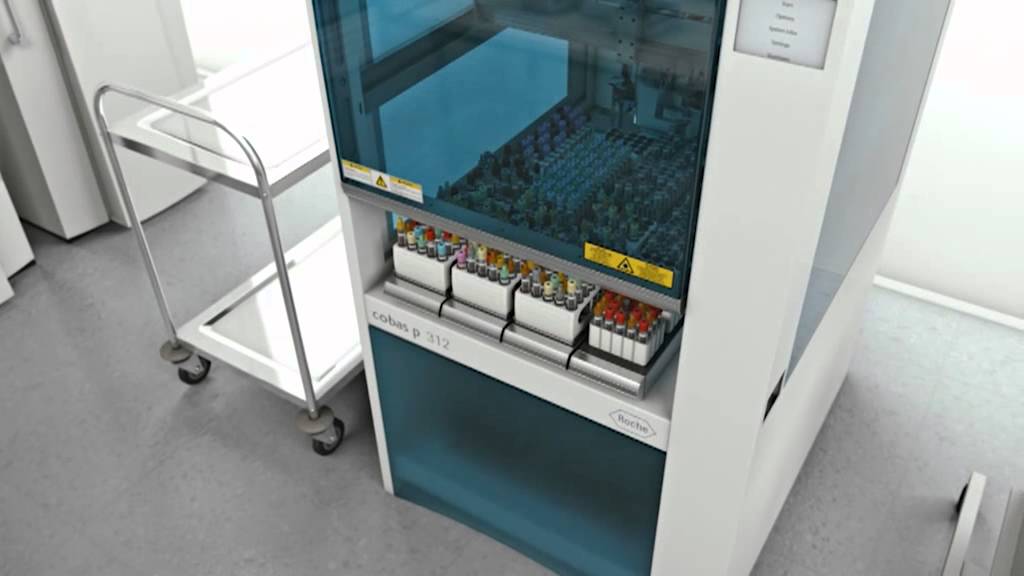 Automatická preanalytika
Centrifugace, odvíčkování, alikvotace, zavíčkování, archivace
Laboratorní preanalytika
Centrifugace – dodržovat doporučení výrobce odběrového systému
Obvykle cca 2000 g / 10 min
Nastavení teploty
r = poloměr centrifugy v cm; n = počet otáček/min
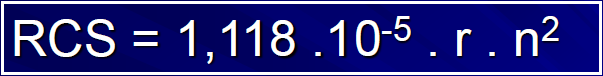 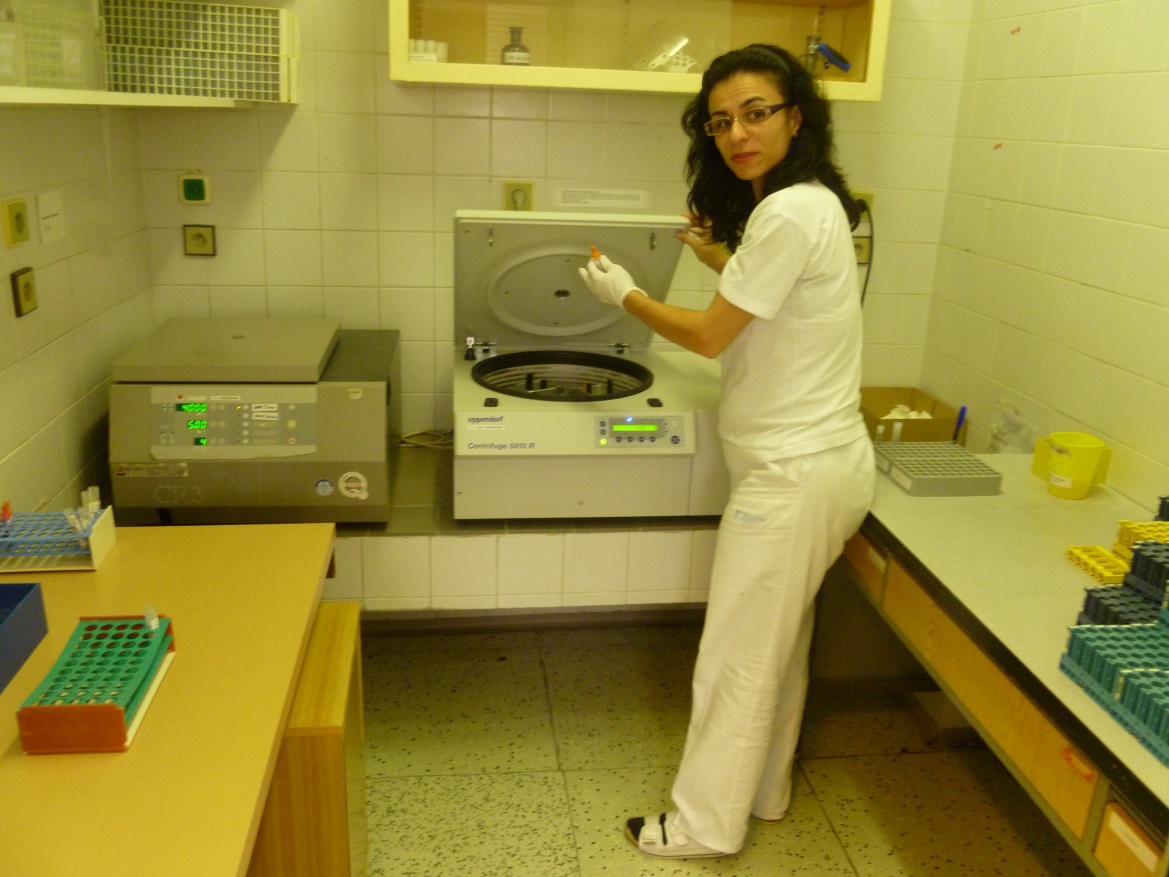 Oddělení séra/plasmy od buněk; sedimentu v moči
Nyní je možné vyhodnotit ikterus / hemolýzu / chylozitu vzorku
Nejčetnější interference v klinické biochemii
Sérové indexy
Měřitelné spektrofotometricky
Hemolýza nejčastěji (ovlivňuje >40 analytů)
Ikterus – zvýšené množství bilirubinu – redukční vlastnosti
Chylosita – lipémie – plošně celé spektrum
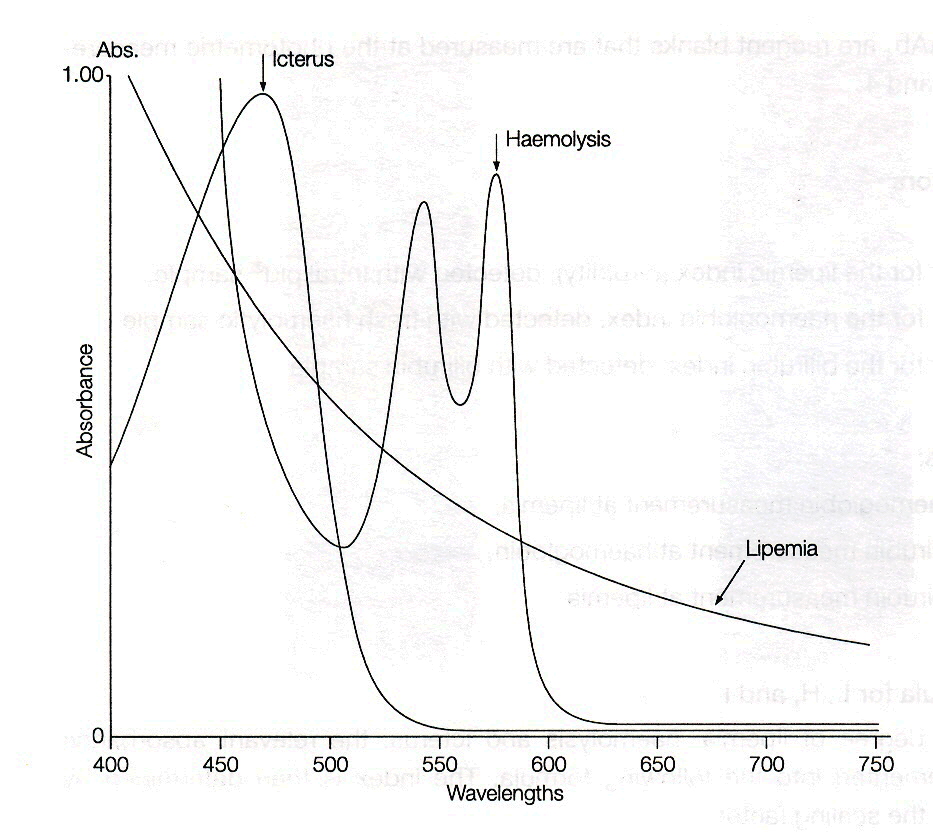 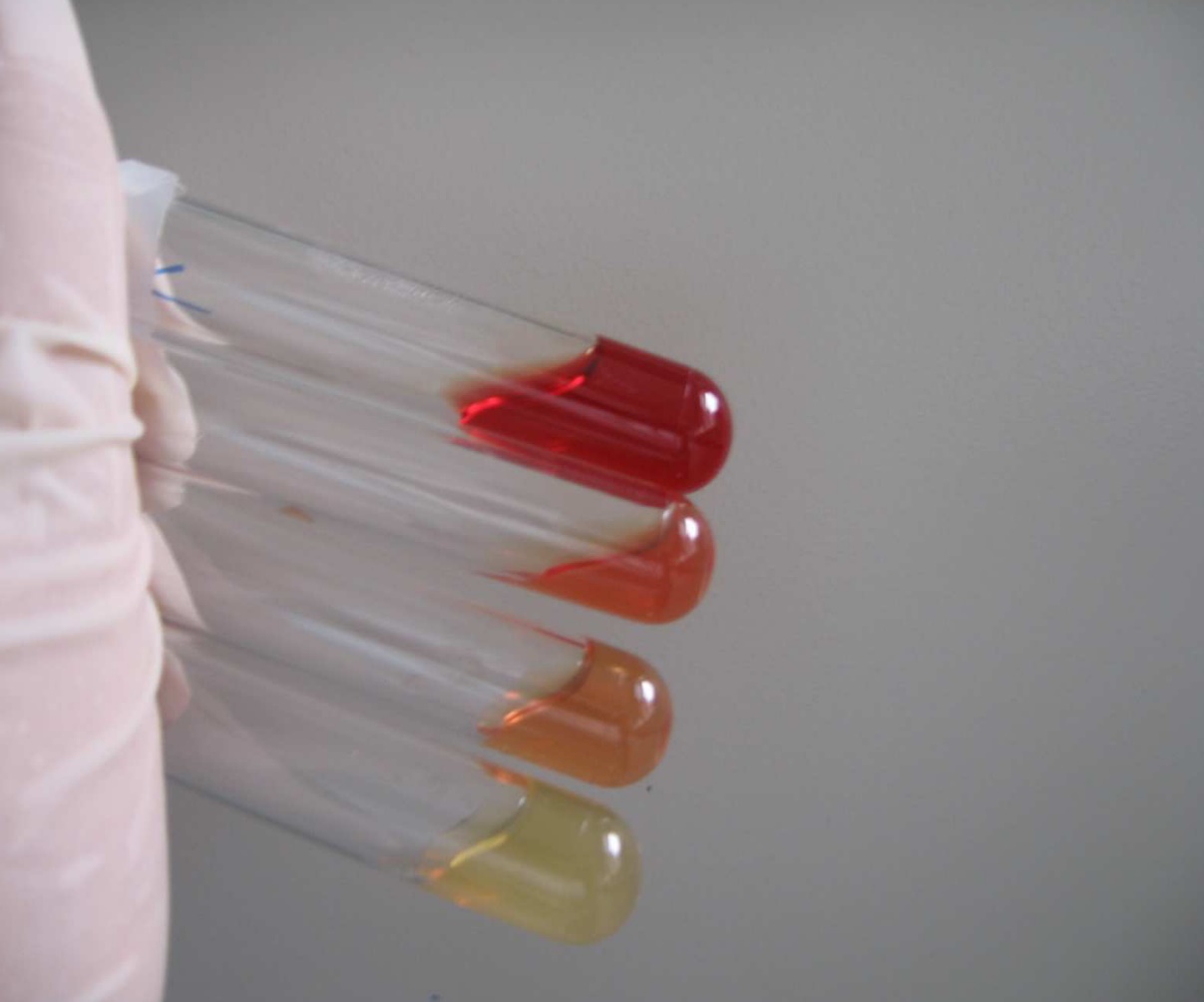 29
Alikvotace
Rozdělení primárního materiálu na jednotlivé úseky
Vzorek se může pustit do více analyzátorů současně -> rychlejší TAT !
Součet pipetovaný objem každého vyšetření + mrtvý objem
Zdroj chyb -> polepení nesprávné zkumavky – záměna pacienta!
Alikvot IMUNO
(300 ul)
Alikvot PROT
(500 ul)
Primární vzorek
3 ml séra
Primární vzorek
ARCHIV
Alikvot SPEC
(300 ul)
Primární vzorek RUTI (1900 ul)
Analytická fáze
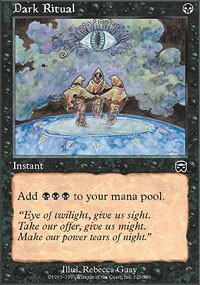 Post-analytická fáze
Získání čísla z analyzátoru není vše!
Je potřeba zkontrolovat průběh reakce a případné chybové hlášky analyzátorů
Automatické spektrofotometry mají automatickou kontrolu tvaru reakční křivky, detekce bublin/pěny ve vzorku, nestabilitu elektrického zdroje, toku záření atd.
Separační metody (chromatografie, elektroforéza) lze vyhodnotit opticky dle chromatogramu, elektroforegramu
Vliv sérových indexů na výsledek
Pokud se nachází vzorek mimo měřící rozsah, je potřeba analýzu opakovat po naředění / po použití většího objemu vzorku
Podezřele vysoké / nízké hodnoty konzultovat a případně opakovat
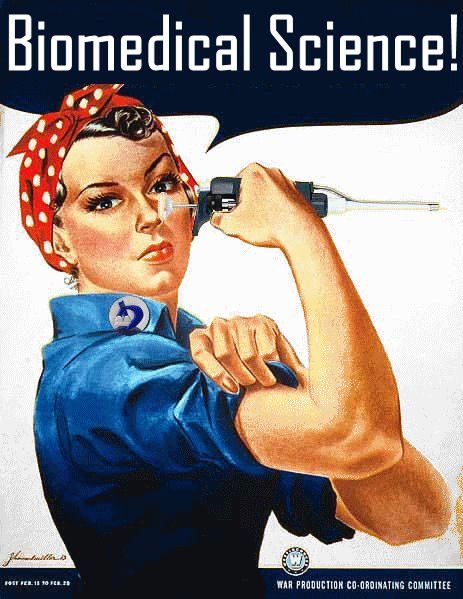 Post-analytická fáze
Schválení výsledků atestovaným lékařem
Plausabilita vzhledem k historii, diagnóze, dosavadní léčbě
Často obtížné – v žádance nedostatek informací o terapii, sekundární nemoci apod.
ΔCheck – nastavení limitní % změny oproti minulému výsledku téhož parametru... > specifická značka u výsledku
Opakování, primární zkumavka, kontakt oddělení
Zpětná vazba ošetřujícího lékaře
Doordinovaná vyšetření – archivovaný primární vzorek
Skladování primárních výtisků
(pozor na zimní/letní čas)
Skladování primárních vzorků
Doordinovávky, ověření výsledků
Děkuji za pozornost